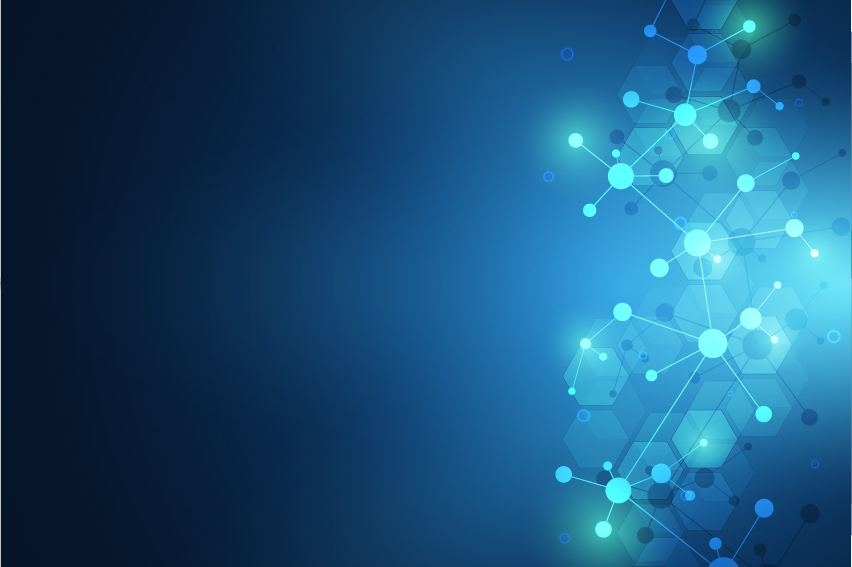 Elevating Assessment
Presentation for CT AHEAD
By Crystal Cyr, M.A.
[Speaker Notes: Intro
Assessment Specialist for the Division of SA at CU Boulder
Newly elected to the Directorate Board for the ACPA Commission for Assessment and Evaluation in Higher Ed. 

I’m hoping that in our short time together this morning, each of you will walk away with some nugget or next step to help you and your teams elevate your assessment practices]
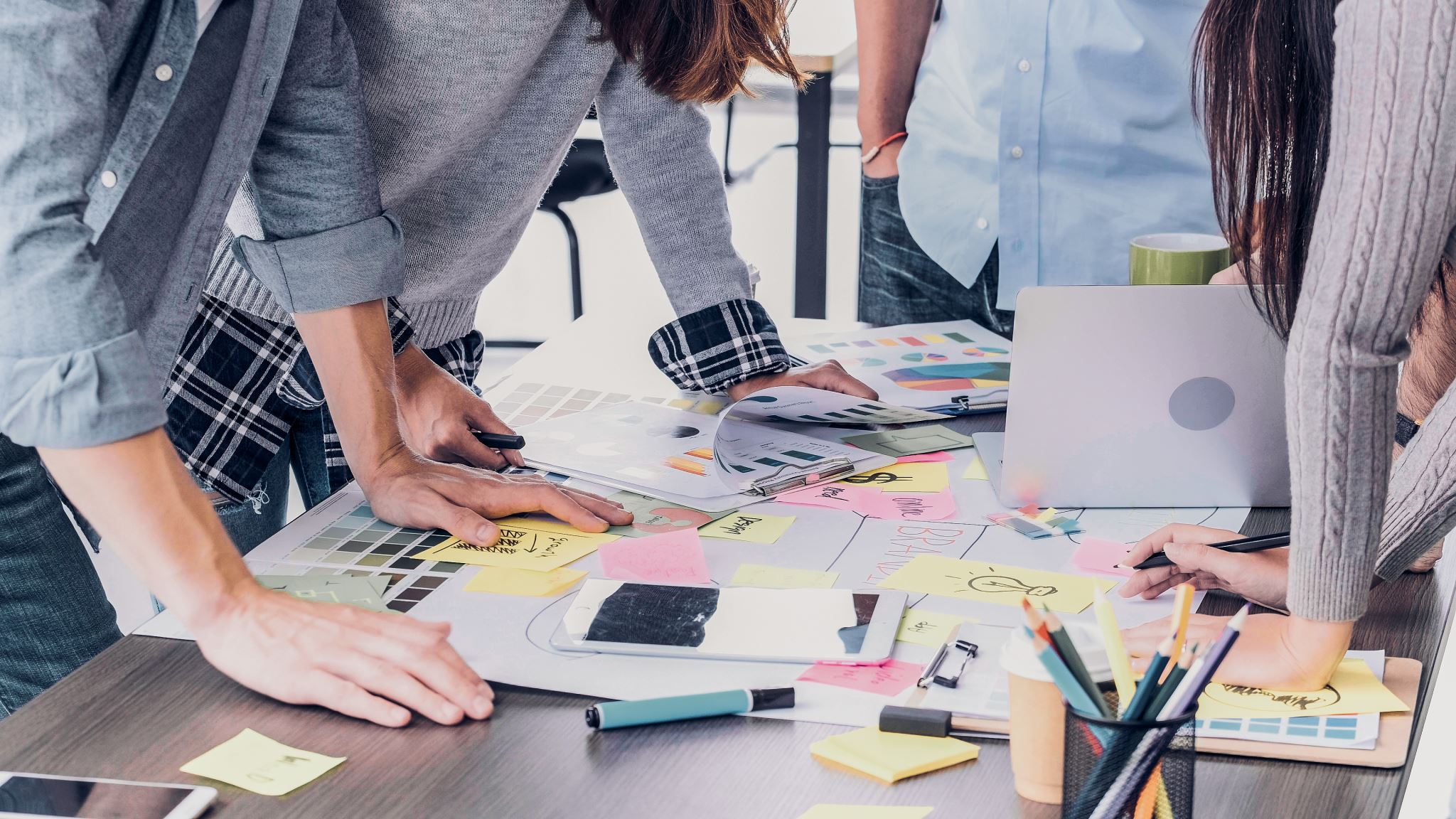 Training Outcomes
As a result of engaging in the training, participants will be able to:
Articulate the purpose of assessment and data collection
Create process and learning outcomes that are meaningful to their work
Identify appropriate sources for data collection (current and/or new)
Describe at least one way in which an existent data source may be used to improve a program or service
[Speaker Notes: Our offices often hold a wealth of information, so today I’m hoping we can think through creative and meaningful ways to analyze data and interpret the information it presents to us]
Continuous Cycle of Improvement
[Speaker Notes: Purpose of assessment has shifted over the years from a compliance model used for things like accreditation and grants to a more meaningful model of continuous improvement

We collect data to understand how effectively we are achieving what we set out to do.

Begins with the mission – the entire purpose that our dept/office/program/service exists

Our mission is given structure through broad goals that generally describe what we are hoping to accomplish

These goals become actionable and measurable through specific outcomes that describe in detail what the dept/office/program/service is trying to achieve operationally and in regard to student learning.

We collect and analyze data through various methods that help us to measure the extent to which we are achieving our outcomes and we use that information, the findings of the data, to understand the strengths of our work and arguably more importantly, the opportunities for improvement.

We make changes with the intention of improving those areas the data suggests could be improved, and complete the cycle again to determine if the changes actually improved the operations or student learning/experience


For today, we are going to focus our time on the outcomes and the data sources, both current and new, that can help you to move beyond basic utilization numbers and into a more in-depth and holistic understanding of the effectiveness of your work.

We tend to use the language of outcomes-based assessment in higher ed  where we begin with the end in mind. Instead of trying to make sense of random data, we begin by focusing on what we want to achieve (outcomes) and then collect data that is meaningful to us, data that measures how well we are achieving those outcomes. So we are really intentional about our data collection. We are all busy and so we don’t need to be doing busy work or wasting time collecting and analyzing data that doesn’t tell us anything useful. So we need to figure out what is useful….]
Outcomes
Process
Desired targets that a department, program, or service intends to achieve in its operational processes

Learning
Desired impact statements that describe intended knowledge, skills, and habits that students learn by engaging with the department, program, or service
[Speaker Notes: Two types of outcomes: Process and learning. All the data that we collect should help you to assess the extent to which you are achieving one or more of your process and/or learning outcomes. 

Process outcomes detail what you are trying to achieve, operationally
Utilization of services
Processing time for accommodation requests
Wait time for appointments with accessibility coordinators
Customer service
Student satisfaction 
Sense of belonging

Learning outcomes detail what you want students (or others) to know or be able to do as a result of interacting with your dept/office/program/service. Includes conceptual knowledge and skill development
How to accurately complete the accommodation request process
Self-advocacy skills with their faculty
How to use AT in an AT class/workshop
Faculty understand how to implement the most common accommodations

So what do these outcomes look like in writing?]
Process Outcomes
Staff will deliver excellent customer service

Students will report that they felt respected/heard/welcomed/included throughout the accommodation request process

Accommodation requests will be processed within __ days

Engaging faculty in workshops

Provide relevant and timely trainings to campus community
[Speaker Notes: Process outcomes focus on operations or experiences you want to deliver in terms of quantity and/or quality

Some examples I have seen over the years include…

Notice our focus is on what we are delivering as a dept/office/program/service

Other examples of process outcomes?

Discussion:  What are some data points or sources you could use to determine how effectively you were achieving these outcomes?

Examples:
Student survey 
Student survey, focus groups, interviews
Document analysis, database file review (dates for request created vs. accommodations approved) – Great tasks for student staff!
Faculty headcount, could specify for certain depts/colleges e.g. improving biology faculty attendance, or languages faculty
Campus partners survey, landscape review, student survey findings, longitudinal review of student data to inform training topics (example at end)]
Process Outcome Data Sources
Learning Outcomes
SWiBAT + Bloom’s Taxonomy Verb + activity + condition
Example: 
Students will be able to describe the process for requesting accommodations as a result of participating 
in an intake appointment
[Speaker Notes: Learning outcomes – or what we want students to know or be able to do as a result of interacting with us

When you’re first getting started with learning outcomes, I recommend following a simple, standard formula.

Bloom’s Taxonomy provides this hierarchical language that helps us to accurately assess various levels of critical thinking: remembering, understanding, applying, analyzing, evaluating, and creating.

Let’s look at some more examples of learning outcomes….]
Learning Outcomes
Students will be able to self-advocate with faculty for appropriate accommodations 

Campus partners will be able to apply disability-inclusive practices in their respective settings

Faculty will be able to incorporate universal design models into their classroom

Students will be able to articulate their rights and responsibilities 

Students will be able to problem-solve issues and barriers to access
[Speaker Notes: As a result of interacting with your office….

Discussion: What are some data points or sources you could use to determine how effectively you are achieving these outcomes? Notice these are a bit harder.

Student self-report on a survey, potentially observation of interaction, interview or focus groups
Campus partner survey, observation in real time, post-training assessment asking campus partner participants how they would apply disability-inclusive practices to their respective setting
Faculty survey, focus groups, post UDL training
End of appointment question from staff asking them to describe before leaving appointment (documenting in student records)
Student self-report on survey, focus groups, interviews, 

Notice I’m not using the word “understand” – that’s because this word is quite ambiguous and can be challenging to measure. Outcomes are different from goals because they are measurable.

When assessing student learning, we do it in one of two ways…]
Student Learning Assessment
Direct
What do you understand your rights and responsibilities to be?

What is one disability-inclusive practice you will apply in your setting?
Indirect
Do you understand your rights and responsibilities?

Do you feel comfortable applying disability-inclusive practices in your setting?
[Speaker Notes: Indirect
Asks students to reflect and tell us if they they think they learned something
They don’t need to prove they learned something
This is generally “easier” to assess, especially if assessing learning on a survey. We can generally ask closed-ended questions where they select an option and move on.
A note of caution on this is that as humans, we tend to overestimate how much or how well we know something, so this can be and often is an inflation of the truth

Direct
Asks students to demonstrate or prove that they actually learned the thing we wanted them to know
This is the gold standard and most preferred or ideal way of measuring learning although, not always possible to capture via the methodology we have available
This is more challenging, and often more time intensive to measure and analyze because they are generally open-response through surveys, interviews, focus groups, etc. 
Using a checklist or rubric to assess responses and/or observations of skill can help increase the efficiency of assessment, but that’s a whole other training in itself!

The type of data we collect here can be used differently as well. 

Indirect – yes/no type responses are essentially reporting on how many students said yes, no, not sure, etc.

Direct – Like the indirect, we can assess for accuracy to say how many were able to accurately articulate their rights and responsibilities or describe one disability-inclusive practice they could apply. But we can get more nuanced to understand…
Were there certain rights/responsibilities that were misunderstood by students? What were they? 
Were there certain inclusive practices that were most frequently cited by campus partners? What were they? 
Were there differences in the responses by campus partner (faculty, staff, student group) or by student demographics (disability, first-gen, gender identity, etc.)? If yes, what were those difference? What might attribute to those differences?]
Learning Outcome Data Sources
[Speaker Notes: Some data sources that help us to assess learning – both directly and indirectly

Questions or concerns about learning outcomes before we continue?]
Discussion
What are some of the data points or measures you currently use? 
How do you use them?
[Speaker Notes: I’d like to hear from you all, what are some of the data points or measures you currently use? How do you use them?]
Using Data for Improvement
[Speaker Notes: There are so many ways we  can use the data we collect for improvement….
Understanding the students who we serve by disaggregating any of our data tied to a student record, but various demographics. Become besties with your IR office! They can provide demos you need. 
Informing training opportunities for your dept staff – where are we lacking in quality or where could we improve our knowledge/skills?
Faculty or campus partner training needs in a similar way – what are some misconceptions or misunderstandings that your seeing in the data? One area where I would actually say anecdotes are okay.
Student advocacy – either helping to build the skills, or using data that documents their concerns or barriers to access to advocate for them
Customer service improvement
Accessibility improvements on campus – again using data from student concerns or your own observations
Student skill development – from observations, surveys, etc.]
Case Study
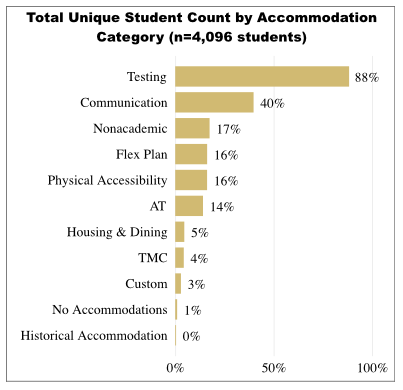 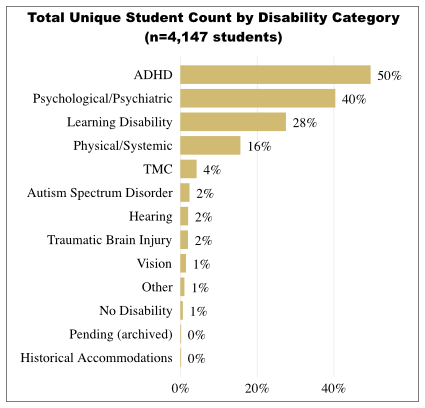 [Speaker Notes: I received student record data back to Fall 2020 and was essentially asked to analyze and make meaning of it for our DS team. Data contained
Student ID
Accommodation request date – which I translated to Semester
Disability categories 
Accommodation categories
Accessibility coordinator assigned to student

I requested additional demographic information from our IR office for class level, college/school, CO residency, current status at CU since it went back a few years (enrolled, graduated, withdrew, etc.)

I was able to summarize the data and show a table of trends over time. Here are two examples of charts that took just a few minutes to create from their Excel spreadsheet.

I also added filters to the report I prepared for them so they could disaggregate each chart by college/school and other demographics. So, they could see for example what were the most common accommodations granted to students majoring in engineering or music.

They are using this data to:
Educate the campus community about inclusive practices, especially related to the disability categories and accommodations that were most frequent in the report
Creating trainings and other resources specific to college/schools related to most common accommodations
Marketing the testing center and now assessing its use in a different way considering the number of testing accommodations

What else can this data tell you? How else might you use this?]
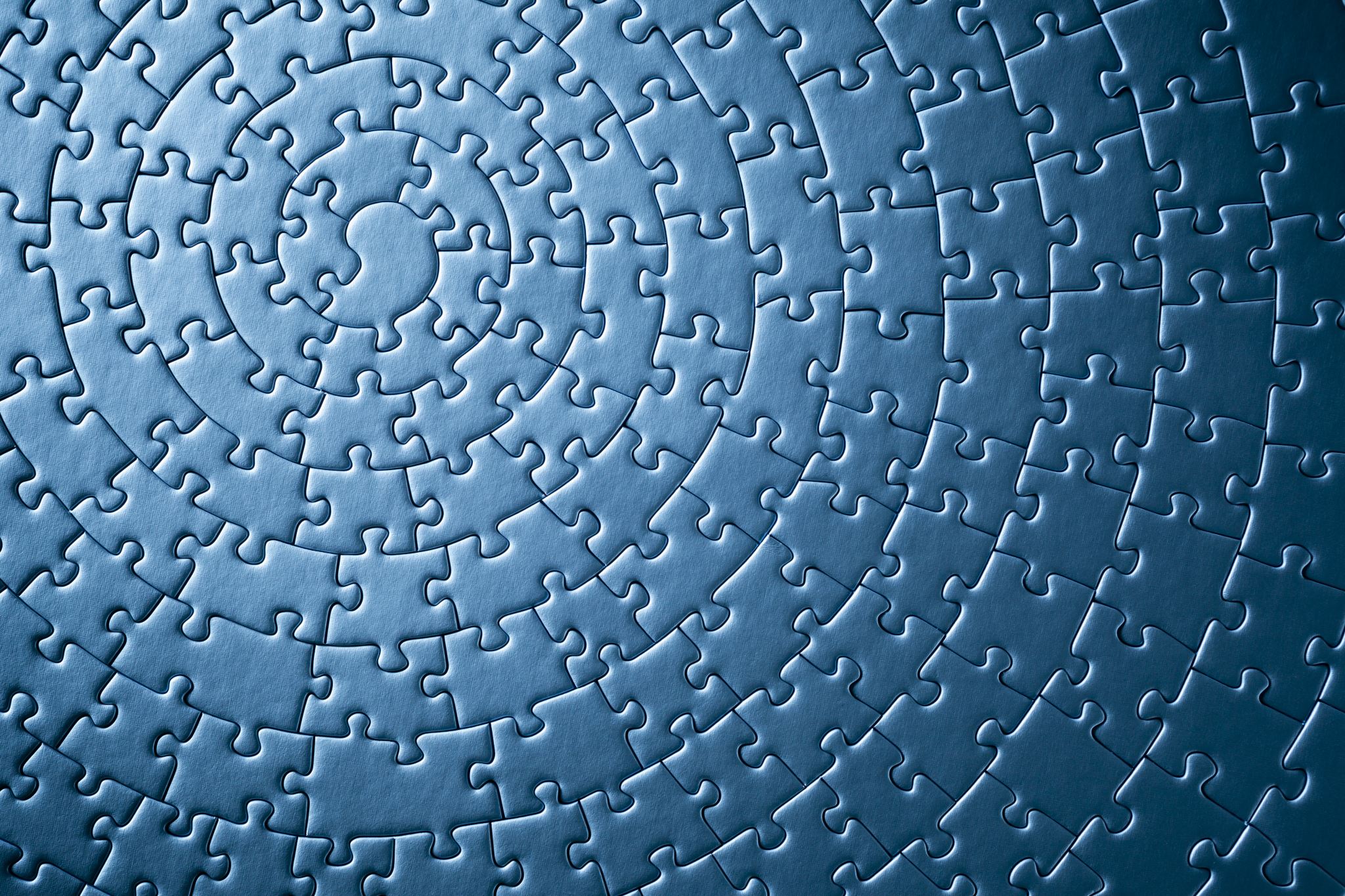 Activity
Piecing it all together
[Speaker Notes: Do we have the ability to do breakout rooms? Great if we could give maybe 5 minutes or so in the rooms to brainstorm these.

Post-Breakout Rooms:

1-2 volunteers to share? 

Others may add to the chat]
Questions?
Crystal Cyr
crystal.cyr@colorado.edu